ИНДИВИДУАЛЬНЫЙ ПОДХОД К УЧАЩИМСЯ НАЧАЛЬНОЙ ШКОЛЫ ПРИ ФОРМИРОВАНИИ НАВЫКА ГРАМОТНОГО ПИСЬМА
Станислав Викторович Иванов, доцент кафедры русского языка Института филологии МПГУ, кандидат филологических наук, лауреат премии Президента РФ в области образования, член Орфографической комиссии РАН, автор программы и учебников по русскому языку системы «Начальная школа XXI века», автор словарей проекта РАН «Словари XXI века»
Учебный предмет «Русский язык» реализует основную цель обучения
сформировать у учащихся начальной школы познавательную мотивацию к изучению русского языка, которая выражается в осознанном стремлении научиться использовать языковые средства для успешного решения коммуникативных задач и познакомиться с основами научного описания родного языка.
Формирование познавательной мотивации осуществляется в процессе достижения предметных целей изучения русского языка социокультурной и научно-исследовательской.
достигается решением задач развития устной и письменной речи учащихся и формирования у них основ грамотного, безошибочного письма.
Социокультурная цель
Научно-исследовательская цель
реализуется в процессе ознакомления учащихся  с основными положениями науки о языке.
ГРАМОТНОЕ, БЕЗОШИБОЧНОЕ ПИСЬМО – ПОКАЗАТЕЛЬ ОБЩЕЙ КУЛЬТУРЫ ЧЕЛОВЕКА
ФОРМИРОВАНИЕ НАВЫКА ГРАМОТНОГО, БЕЗОШИБОЧНОГО ПИСЬМА НЕВОЗМОЖНО БЕЗ ПОСТОЯННОГО, НО РАЗНООБРАЗНОГО ТРЕНИНГА, УЧИТЫВАЮЩЕГО ИНДИВИДУАЛЬНЫЕ ОСОБЕННОСТИ ОБУЧАЮЩИХСЯ
Технология достижения планируемых результатов на страницах учебника
поурочное структурирование учебного материала;
 реализация лингво-методического принципа «Один урок – одна цель» (2, 3, 4 класс);
 соответствие содержания уроков планируемым результатам «Ученик научится» и «Ученик получит возможность научиться»;
 учебный материал каждого урока обеспечивает реализацию индивидуального и дифференцированного подходов к обучению.
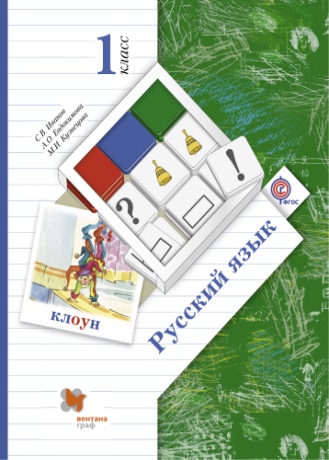 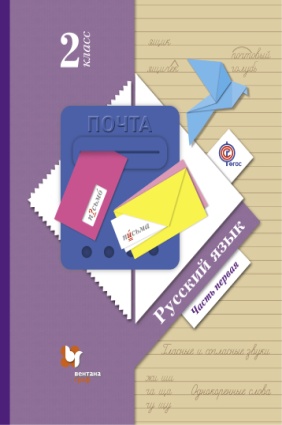 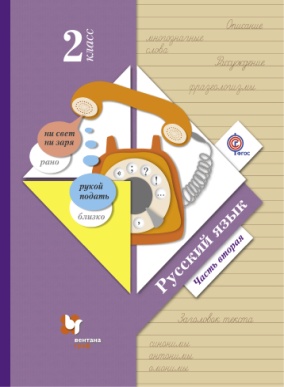 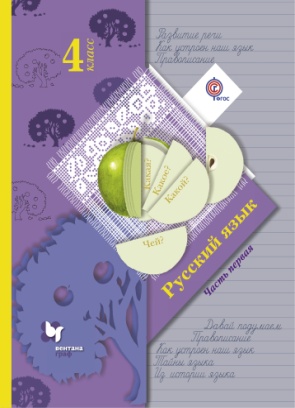 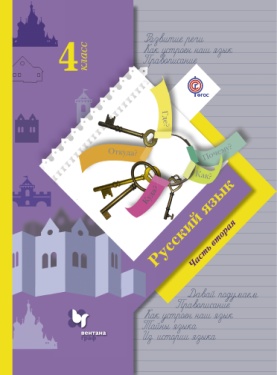 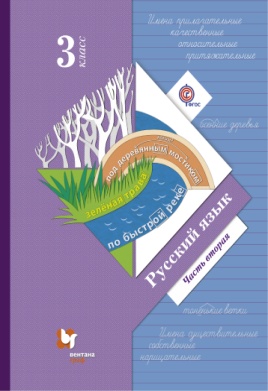 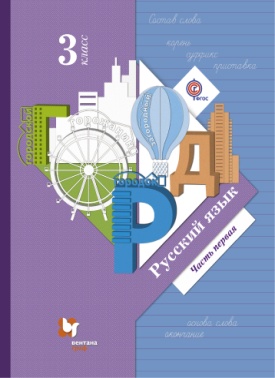 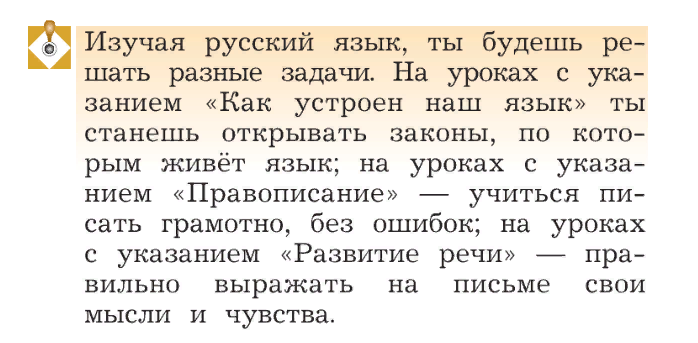 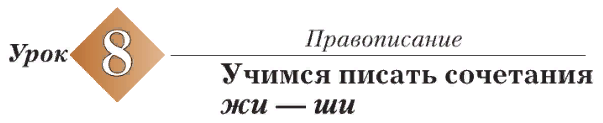 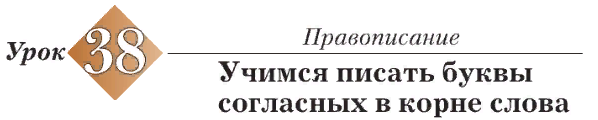 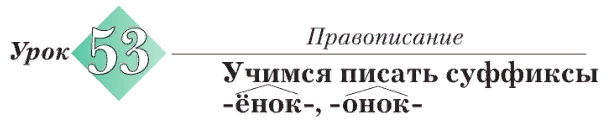 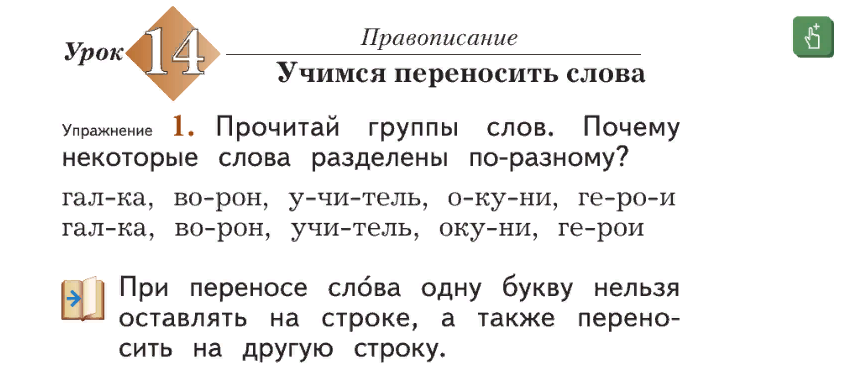 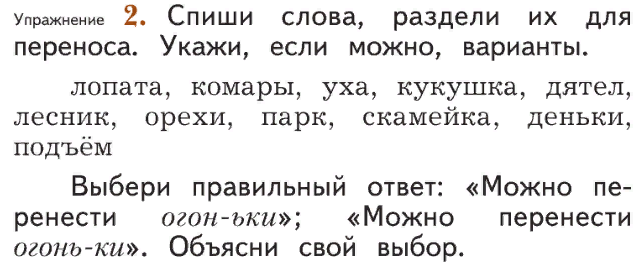 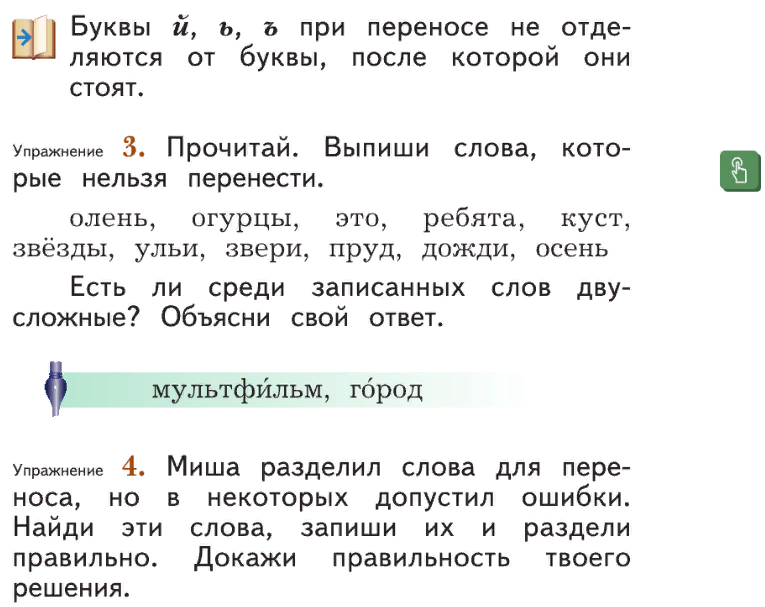 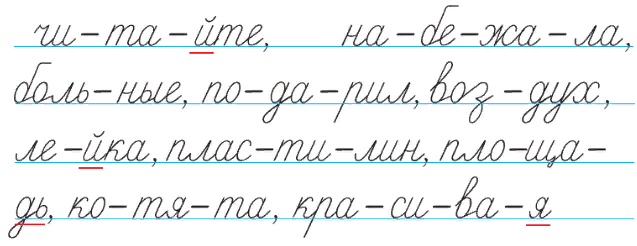 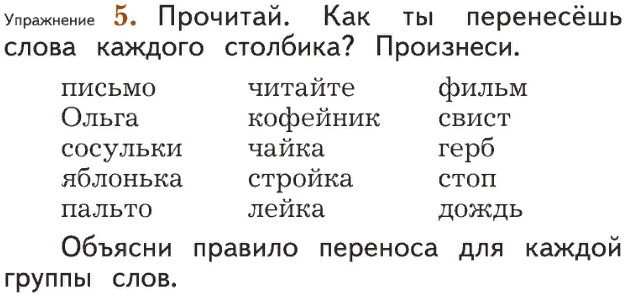 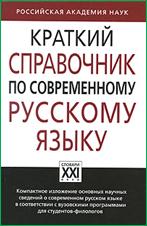 ОСНОВНЫЕ ПРИНЦИПЫ РУССКОЙ ОРФОГРАФИИ
ФОНЕМАТИЧЕСКИЙ: ПРОВЕРКА ПО СИЛЬНОЙ ПОЗИЦИИ – ВОДА (ВОДЫ), ЧИСТОТА (ЧИСТО), ЗУБ (ЗУБЫ)
ФОНЕТИЧЕСКИЙ: НАПИСАНИЕ СООТВЕТСТВУЕТ ПРОИЗНОШЕНИЮ - БЕСПОЛЕЗНЫЙ, БЕЗБОЛЕЗНЕННЫЙ, СЫЗНОВА, РОЗЫСК
МОРФОЛОГО-ФОНЕМАТИЧЕСКИЙ (МОРФОНЕМАТИЧЕСКИЙ): ЕДИНООБРАЗНОЕ НАПИСАНИЕ МОРФЕМ – УМОЙСЯ, УМЫВАТЬСЯ ([ЦА]), КОНТРИГРА, СВАРЕННЫЙ
ТРАДИЦИОННЫЙ: СЛОВАРНЫЕ СЛОВА
В ФОРМИРОВАНИИ НАВЫКА ГРАМОТНОГО ПИСЬМА УЧАСТВУЮТ:
ЗРИТЕЛЬНАЯ ПАМЯТЬ
ДОЛГОВРЕМЕННАЯ ПАМЯТЬ
МОТОРНАЯ ПАМЯТЬ
АРТИКУЛЯЦИОННАЯ ПАМЯТЬ
ФОНЕМАТИЧЕСКИЙ СЛУХ
ЛОГИЧЕСКОЕ МЫШЛЕНИЕ
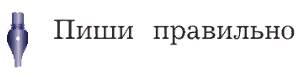 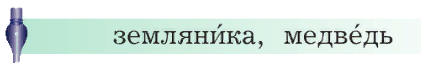 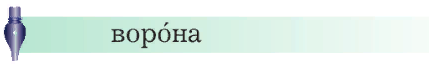 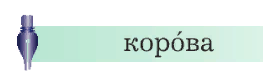 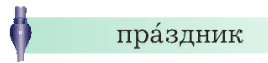 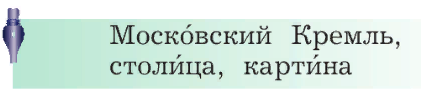 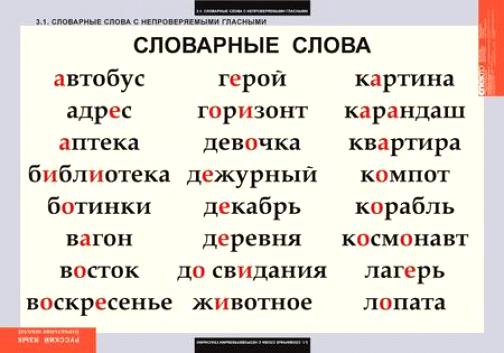 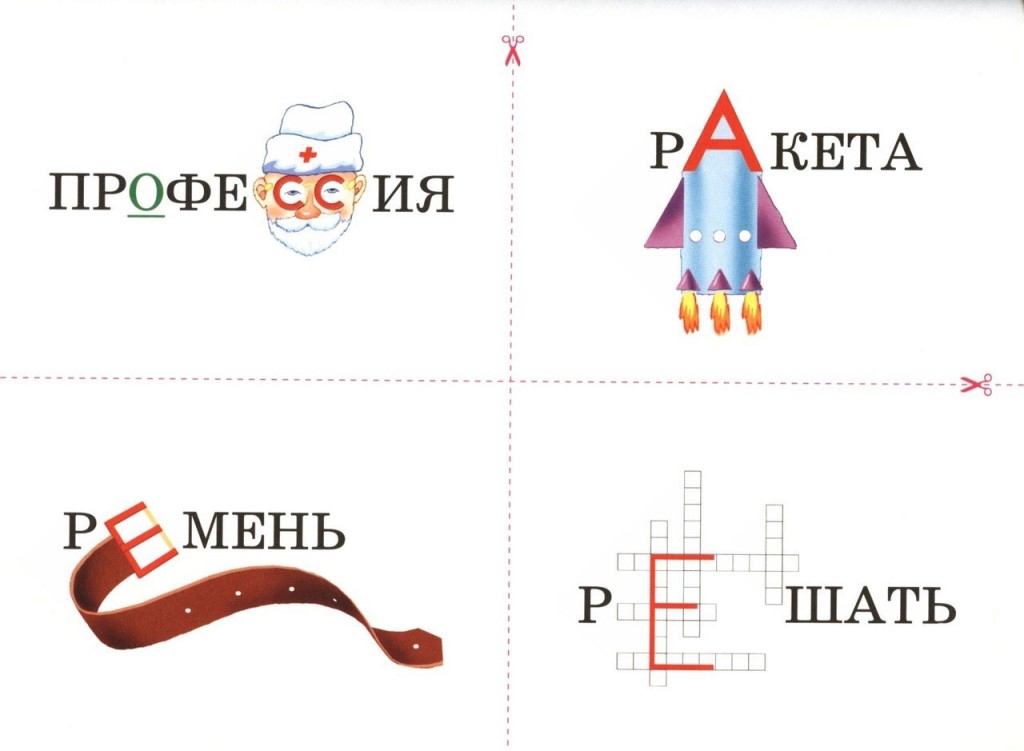 ТРАДИЦИОННЫЕ  УПРАЖНЕНИЯ
СПИСЫВАНИЕ
ПИСЬМО ПОД ДИКТОВКУ
ВОССТАНОВЛЕНИЕ ЦЕЛОСТНОСТИ СЛОВА  (ПРОПУЩЕННЫЕ БУКВЫ)
ГРУППИРОВКИ ПО МЕСТУ ОРФОГРАММЫ В СЛОВЕ
ЗАУЧИВАНИЕ (СЛОВАРНЫЕ СЛОВА)
ИСПРАВЛЕНИЕ ДОПУЩЕННЫХ ОШИБОК
ПРИМЕНЕНИЕ ПРАВИЛА ПО АЛГОРИТМУ
ДИКТАНТ С ПРЕДВАРИТЕЛЬНОЙ ПОДГОТОВКОЙ
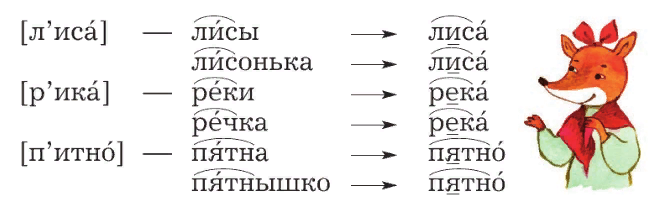 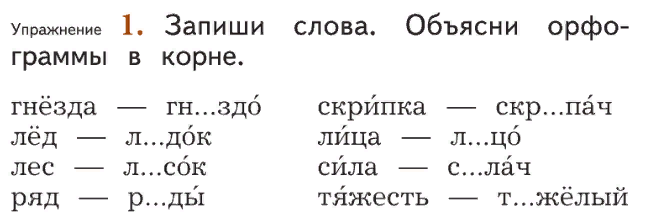 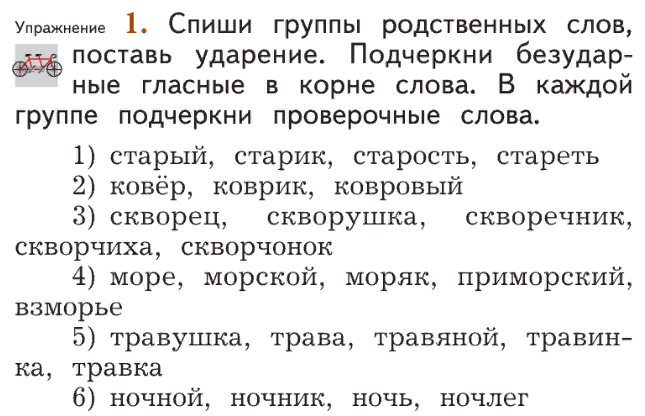 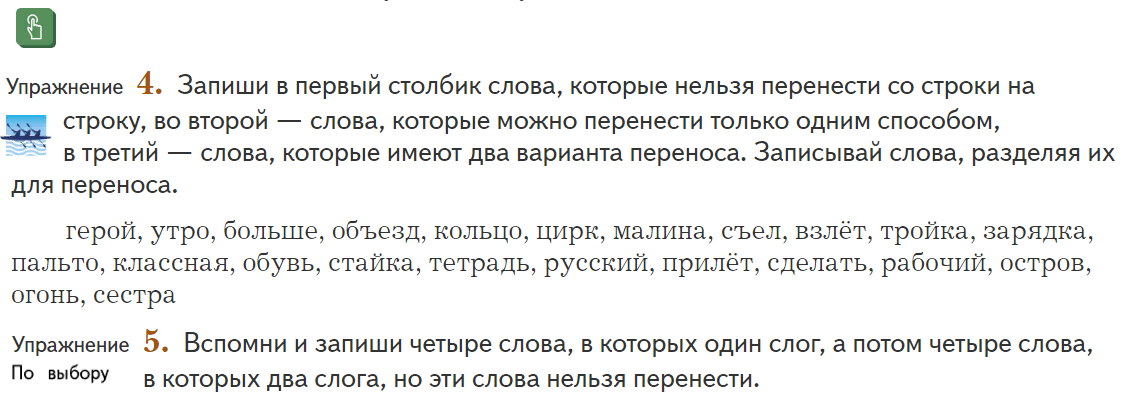 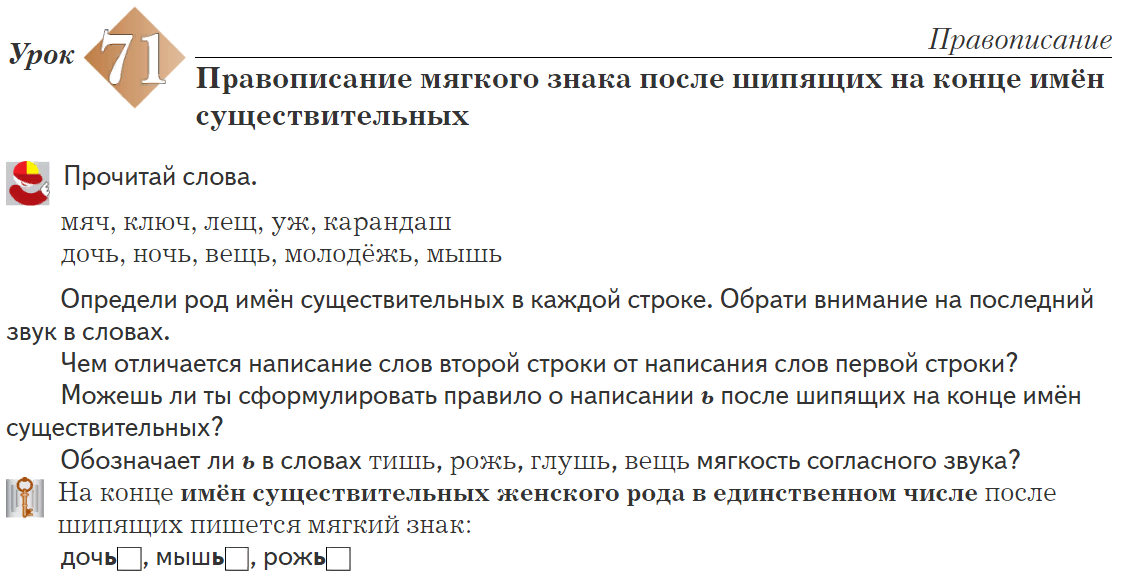 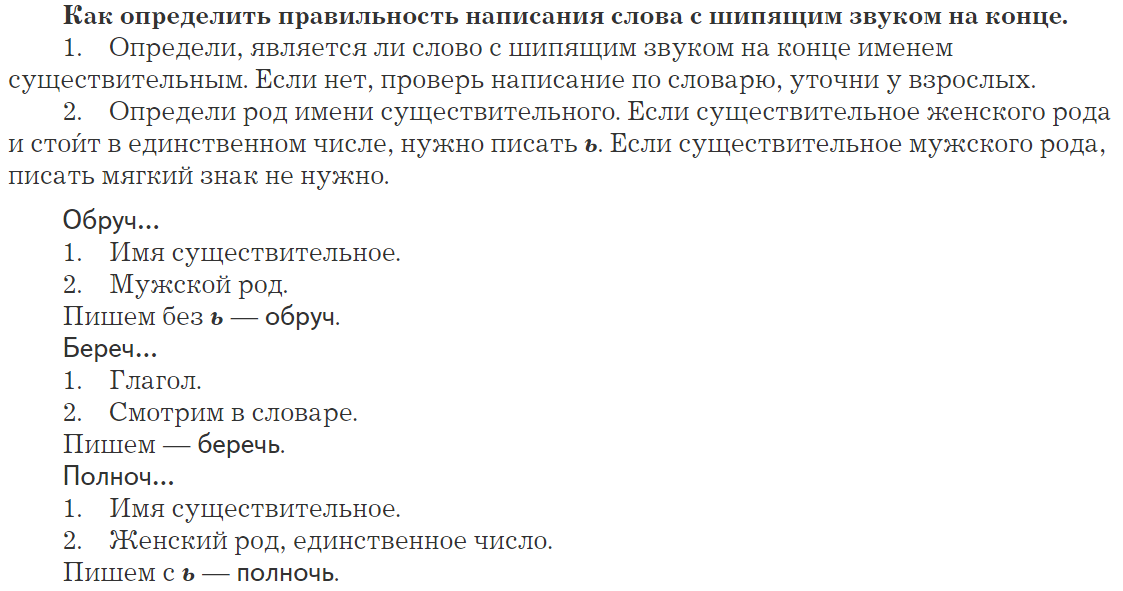 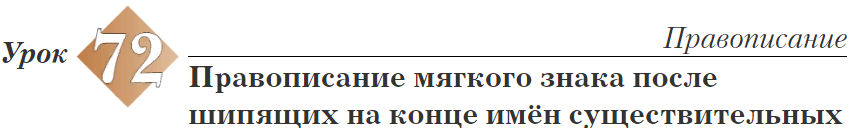 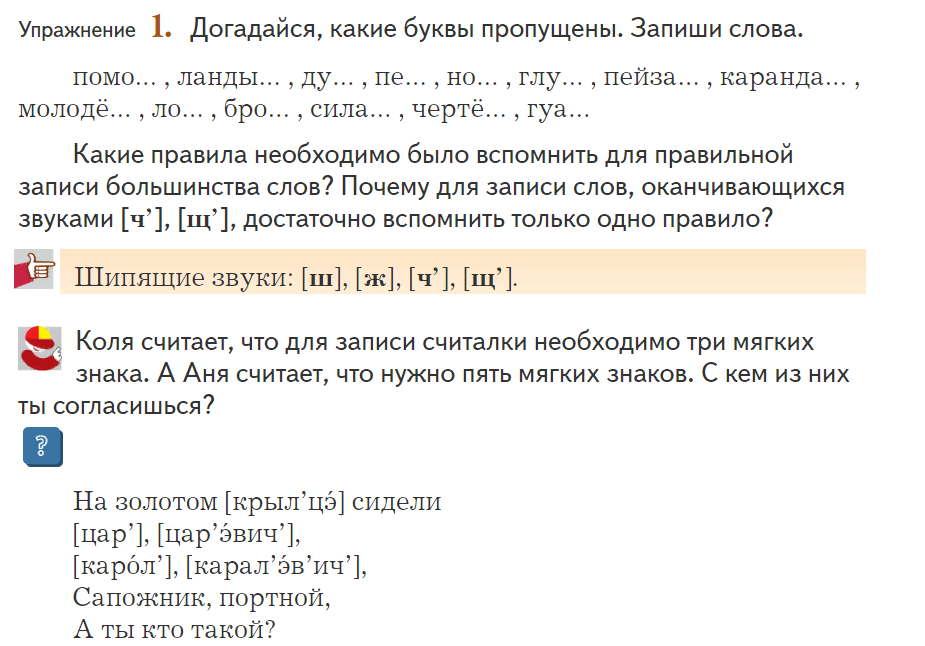 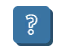 На конце имён существительных женского рода в единственном числе после шипящих пишется мягкий знак:
дочь, мышь, рожь.
У существительных 1-го склонения в форме родительного падежа множественного числа после шипящих мягкий знак не пишется:
туча — туч, роща — рощ.
На конце имён существительных мужского рода в единственном числе после шипящих мягкий знак не пишется:
ключ, товарищ, карандаш.
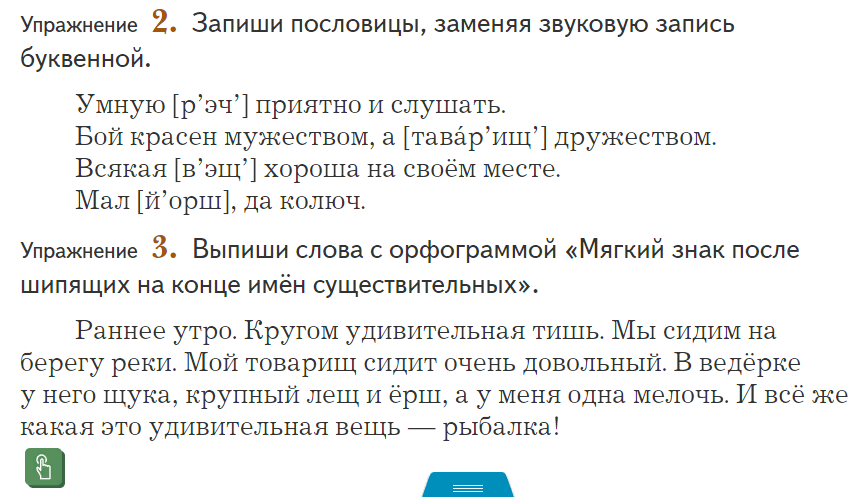 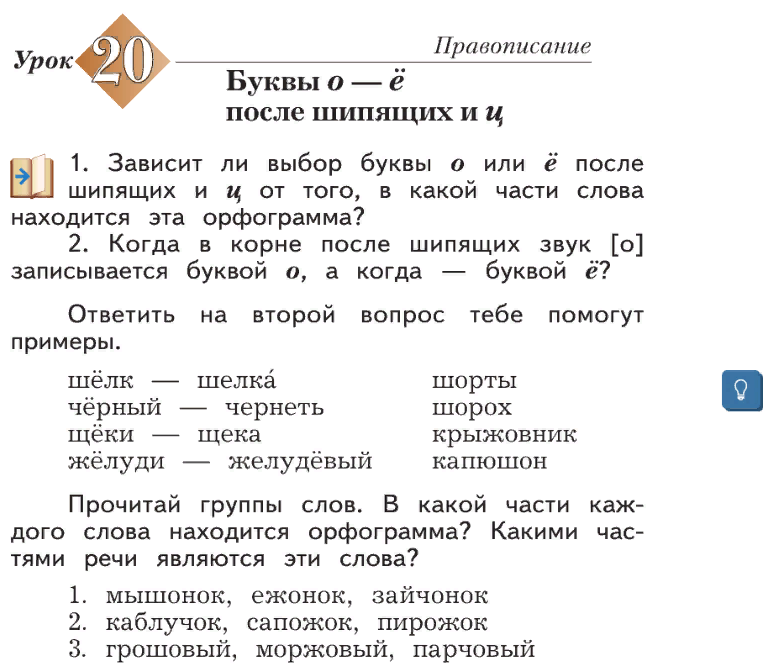 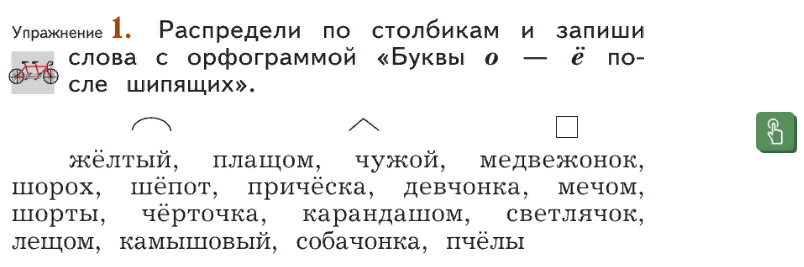 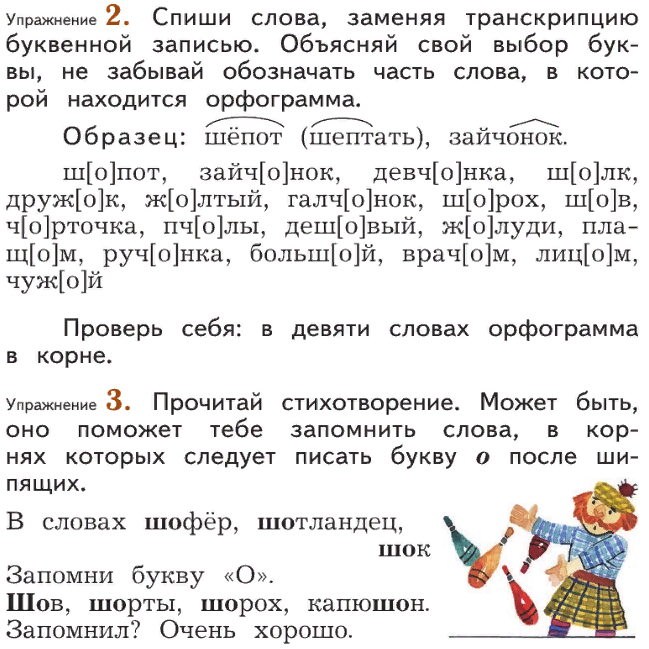 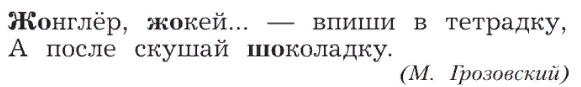 www.gramota.ru / грамота.рф
Российская академия наукИнститут русского языка им. В. В. Виноградова
slovari21.ru
Орфографические нормы
НАСТОЛЬНЫЕ СЛОВАРИ ШКОЛЬНИКА.
НАЧАЛЬНАЯ ШКОЛА
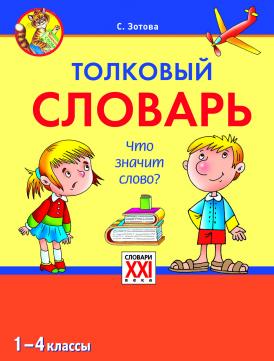 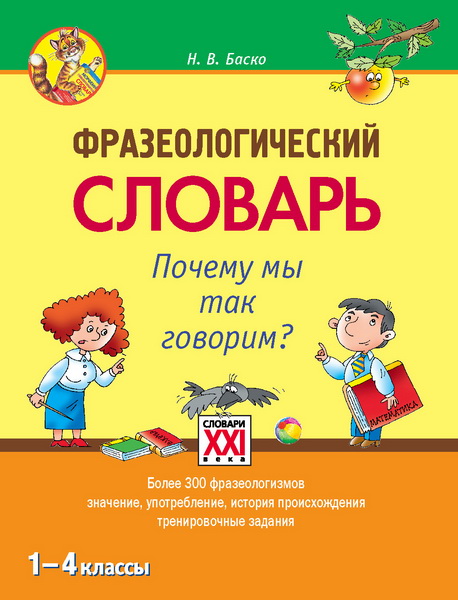 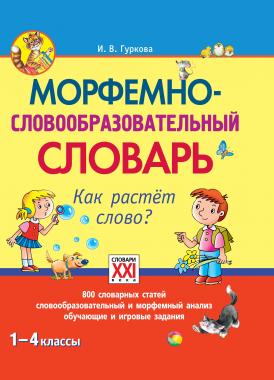 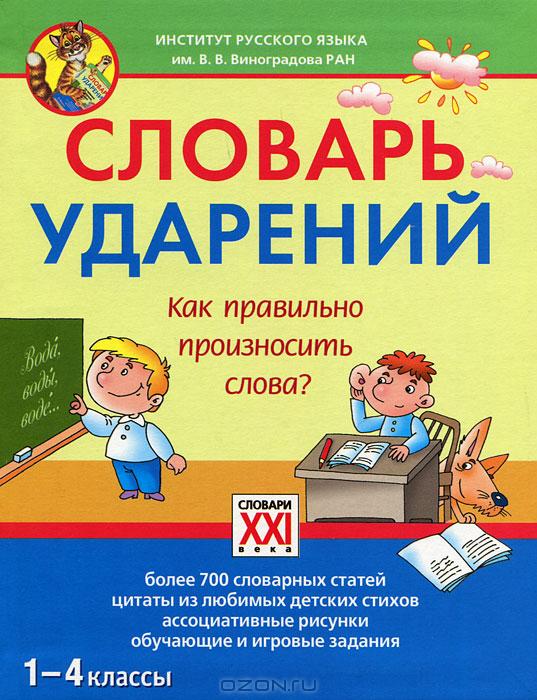 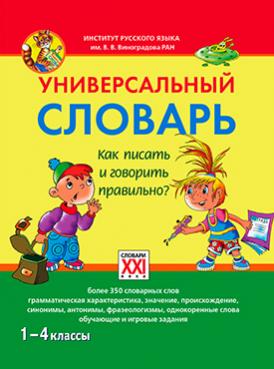 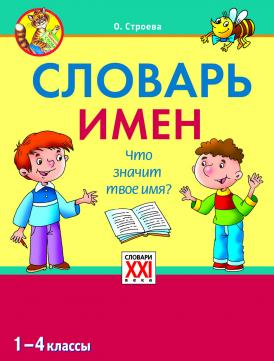 [Speaker Notes: 39=5-10]
СПАСИБО ЗА ВНИМАНИЕ!